Database ArchitecturesCharles Severance
Database Normalization (3NF)
Usually
There is *tons* of database theory - way too much to understand without excessive predicate calculus
Do not replicate data. Instead, reference data. Point at data.
Use integers for keys and for references.
Add a special “key” column to each table, which you will make references to.
http://en.wikipedia.org/wiki/Database_normalization
To SQL or no to SQL?That is the question..  Or is it?
Relational or Not?Rows and Columns vs. Documents, Keys, and Values
ACID or BASE?Probably the best question to ask.
https://en.wikipedia.org/wiki/ACID
https://en.wikipedia.org/wiki/Eventual_consistency
https://en.wikipedia.org/wiki/ACID
X = 10
X: 42
What is X?
X = 20
https://en.wikipedia.org/wiki/Thymol_blue
https://en.wikipedia.org/wiki/ACID
X = 10
X: 20
What is X?
X = 20
https://en.wikipedia.org/wiki/ACID
X = 10
X: 10
What is X?
https://en.wikipedia.org/wiki/Eventual_consistency
X: 42@0
X = 10
X: 42@0
What is X?
X = 20
X: 42@0
https://en.wikipedia.org/wiki/Thymol_blue
X: 42@0
X = 10
X: 10@1
What is X?
X = 20
X: 42@0
X: 42@0
X: 10@1
What is X?
X = 20
X: 20@2
X: 42@0
X: 10@1
What is X?
X: 20@2
X: 10@1
X: 10@1
What is X?
X: 20@2
X: 20@2
X: 10@1
What is X?
X: 20@2
https://en.wikipedia.org/wiki/Eventual_consistency
X: 20@2
X: 20@2
What is X?
X: 20@2
https://en.wikipedia.org/wiki/Thymol_blue
Database Software
ACID (Atomic)
Oracle
PostgreSQL
MySQL
SQLite
SQLServer
BASE (Eventual)
Mongo
Casandra
BigTable
Compromises
ACID (Atomic)
SERIAL INTEGER keys
Transactions

UNIQUE Constraints

"One perfect SQL Statement"
BASE (Eventual)
GUIDs – Globally Unique IDs
Design for stale data in application
Application post-check and resolve
Retrieve and throw away
Scaling ACID DatabasesWhy did we look at BASE at all?
Vertical Scaling
More disk drives or disk arrays / RAID
More processors
More memory
Switch from spinning to solid state drives
Modern SSD drives have scatter / gather

Has been solidly successful over the years
Master / Read Only Replicas
SQL

ROUTER
INSERT
UPDATE
READ/LOCK
BEGIN
Master
Database
Transaction
Log
Replica
Database
SQL
SELECT
JOIN
COUNT
…
Replica
Database
Multi-Master
SQL

ROUTER
Master
Database
Transaction
Log
INSERT
UPDATE
READ/LOCK
BEGIN
Master
Database
SQL
Transaction
Log
SELECT
JOIN
COUNT
…
Replica
Database
Replica
Database
Multiple Store Types
A
P
PLICATION
Master
Database
SQL
File System
open()
a6fed54
097de19
Multi-Tenant / "Pretend Cloud"
A
P
PLICATION
Client1
Client2
Client3
Client4
Client1000
Client1001
…
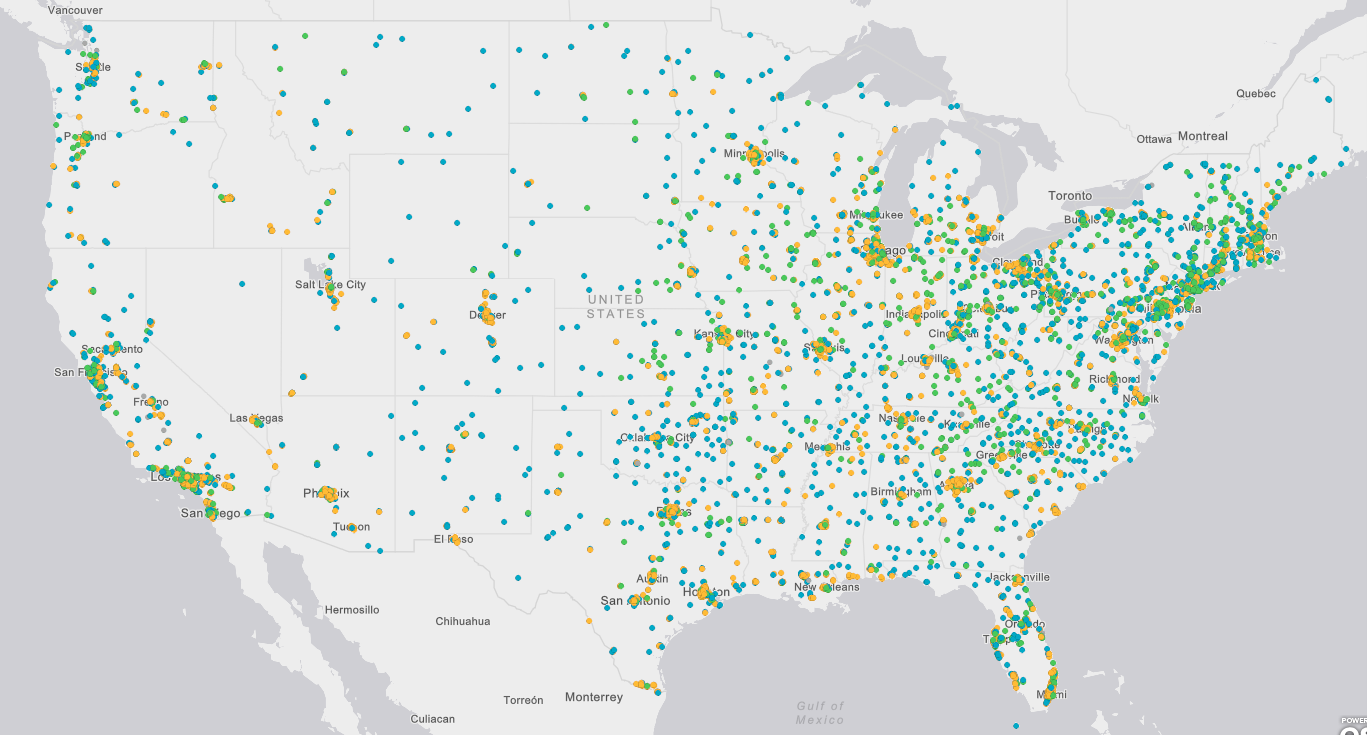 Email
2002
https://nces.ed.gov/ipeds/CollegeMap/
First Generation True Cloud Applications….
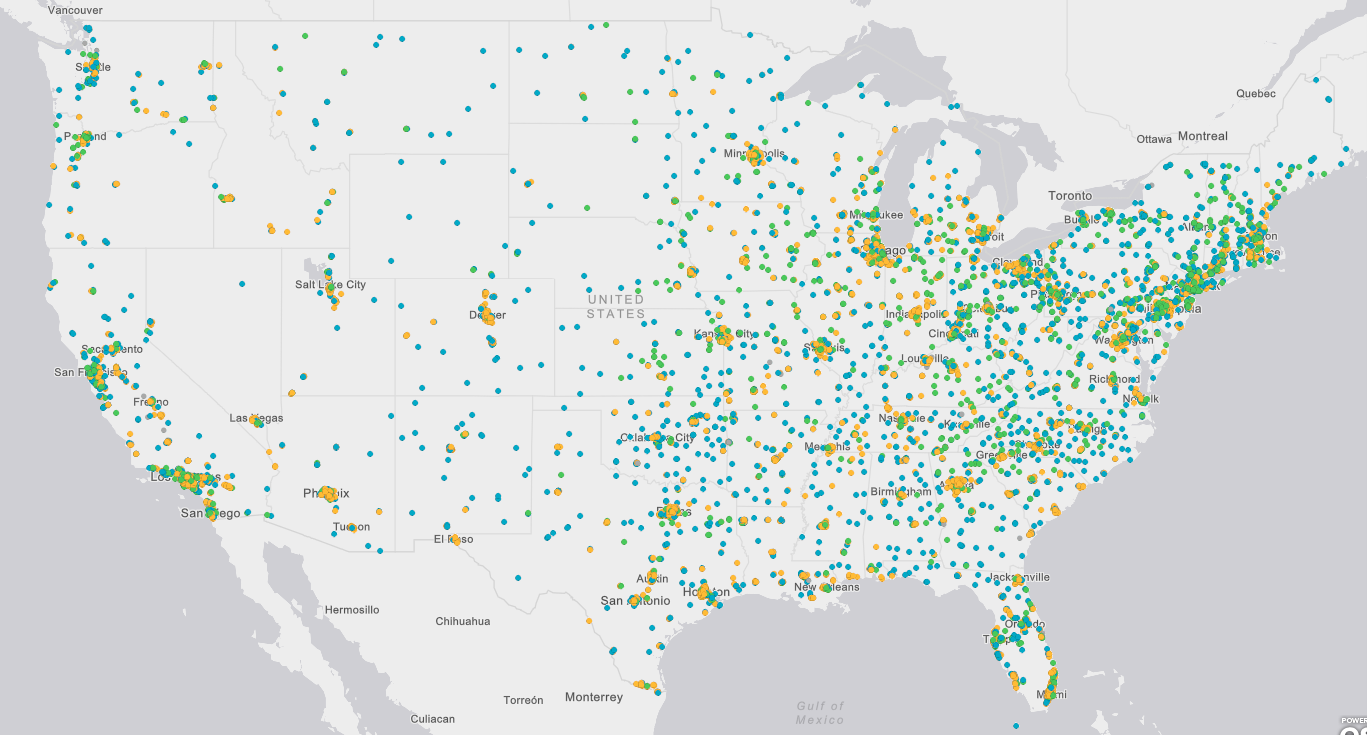 Email
2002
https://nces.ed.gov/ipeds/CollegeMap/
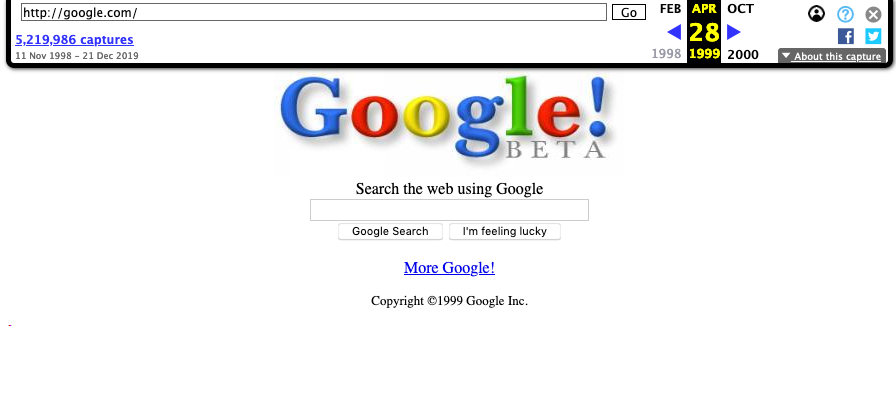 https://web.archive.org/web/19990428171538/http://google.com/
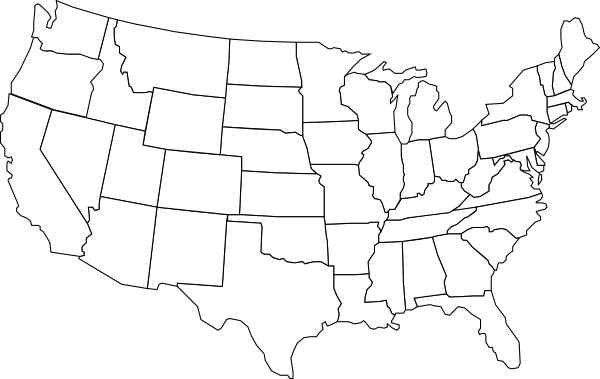 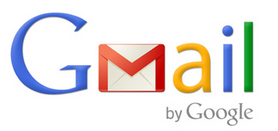 Email
2009
Google Could Not use RDBMS
They also chose applications that did not need transactions
Everything was free – or "the first ~100Mb was free"
Updates were widely distributed – even to email
Early Google Applications were not FaceBook or Twitter
They could use cleverly named files and folders and sharding / hashing across servers
Searching / Scatter - Gather
Google I/O June 2008 Keynote
Marissa Mayer
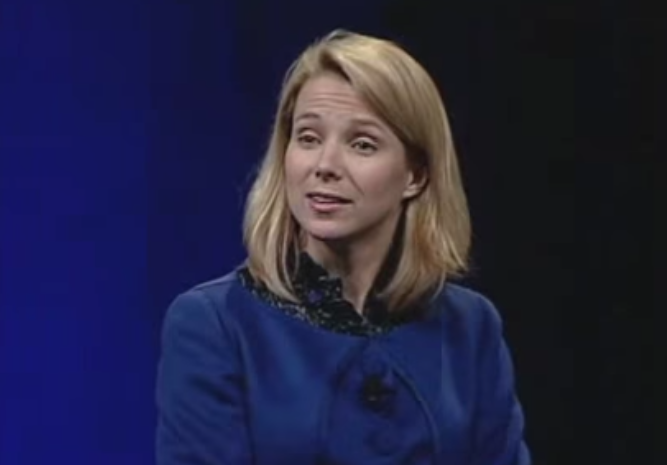 https://www.youtube.com/watch?v=6x0cAzQ7PVs
Google Container Tour
Google Efficient Data Centers Summit April 1, 2009.
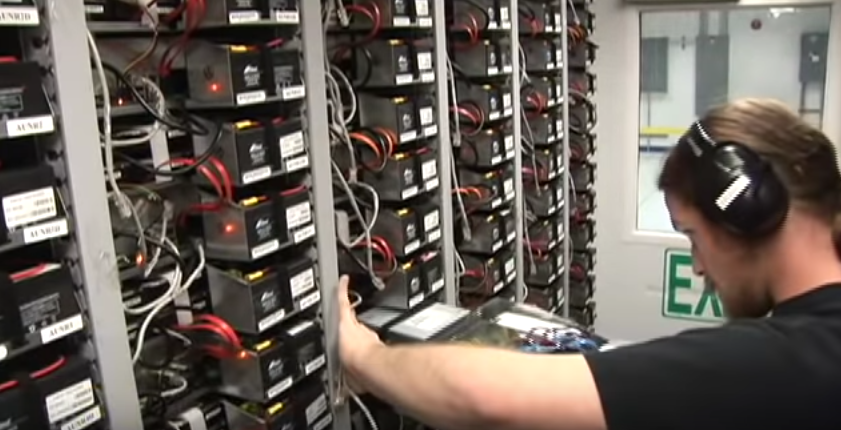 https://www.youtube.com/watch?v=zRwPSFpLX8I
Google – How Search Works
Matt Cutts – March 2010
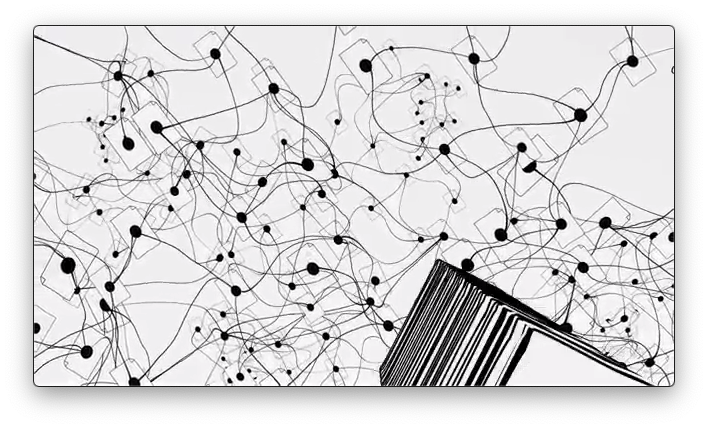 https://www.youtube.com/watch?v=BNHR6IQJGZs
Watch the Cloud Videos
Searching / Scatter - Gather
Google I/O June 2008 Keynote
Marissa Mayer
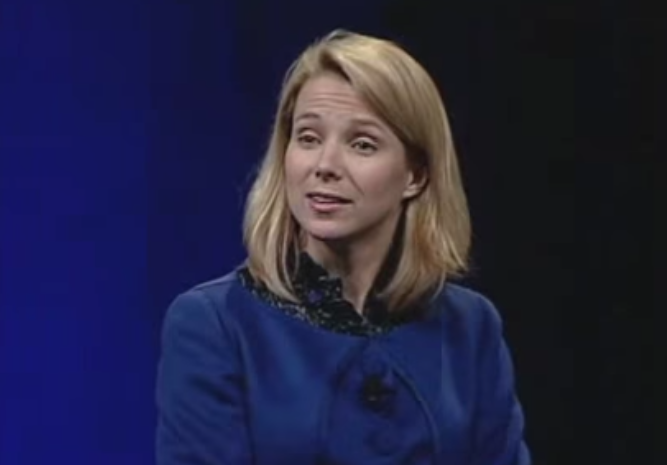 https://www.youtube.com/watch?v=6x0cAzQ7PVs
Google Container Tour
Google Efficient Data Centers Summit April 1, 2009.
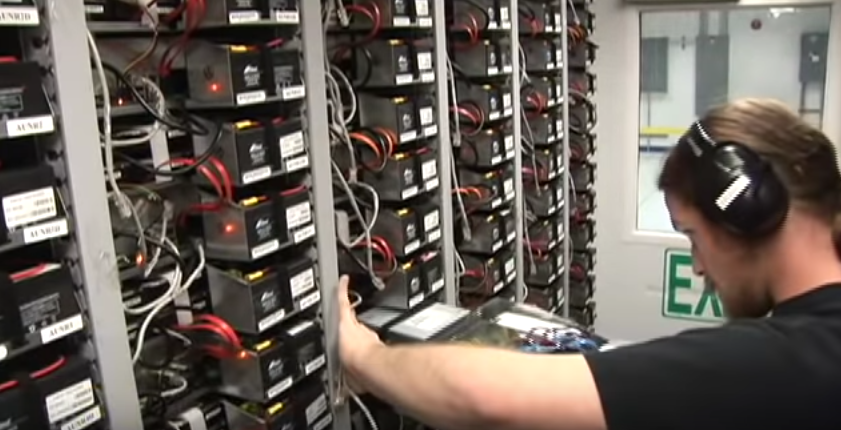 https://www.youtube.com/watch?v=zRwPSFpLX8I
Google – How Search Works
Matt Cutts – March 2010
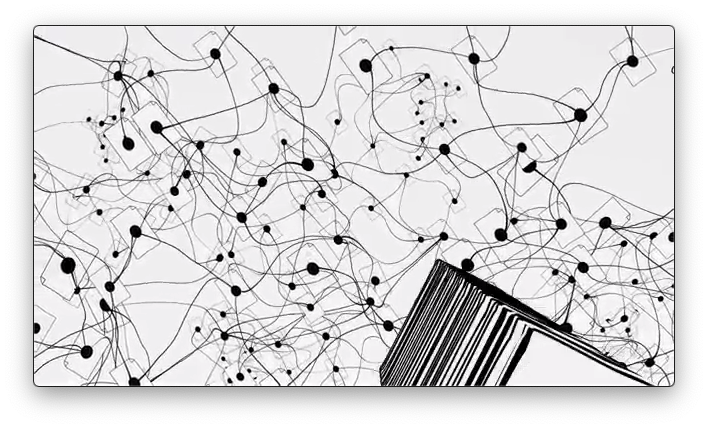 https://www.youtube.com/watch?v=BNHR6IQJGZs
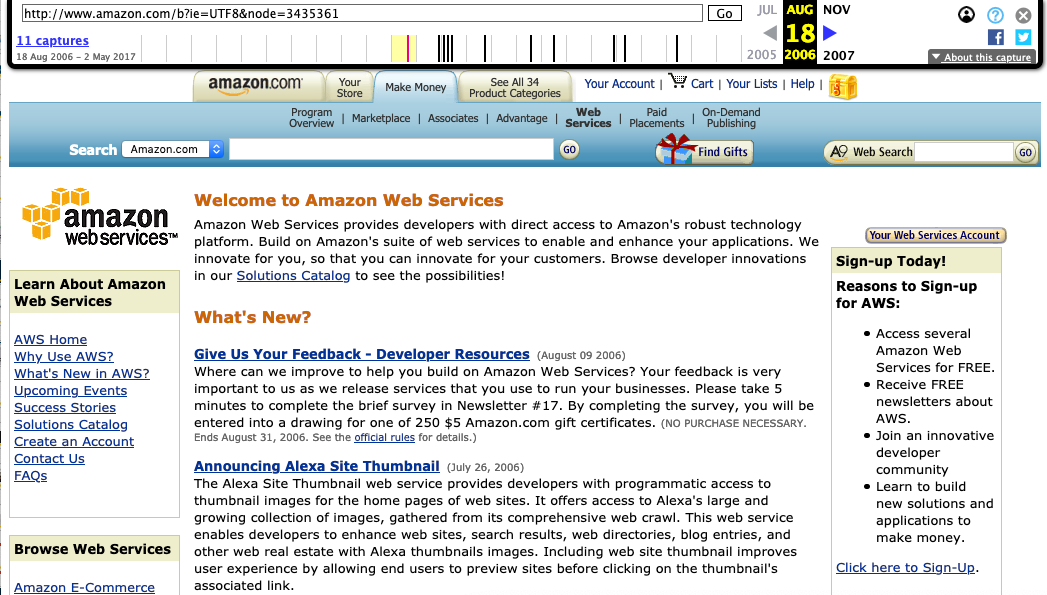 https://web.archive.org/web/20060818023744/http://www.amazon.com/b?ie=UTF8&node=3435361
Early Amazon Web Services Pricing
Large / slow disks were inexpensive
Small quick CPUs with small amounts of memory were inexpensive

Applications that responded to load by dynamically adding small servers and slow disk were ideal
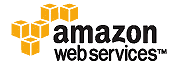 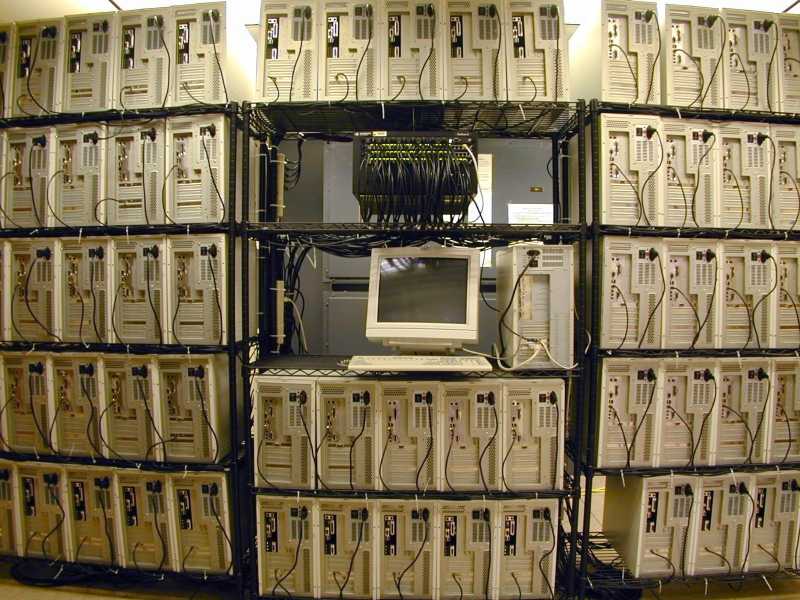 https://pages.mtu.edu/~steve/CSERI/
Efficient use of "carpet clusters"
Spread data out across many system
Scatter the query to all the systems
Gather the results
(a.k.a. Map-Reduce)
A single query might be 1-2 seconds
Many queries could be "in flight" at the same time (need a fast network)
You might just run a RDBMS on each node and shard
Second Generation Cloud Scale Applications
FaceBook is More Challenging
Friend lists – edit / add / drop / find
Privacy
Everyone sees a very different view
Everyone searches a different corpus

Data locking for predictable update is replaced by data sharding and replication
Migrate data "to be close" to the viewer
N-R
A-F
Annie
 friends: Greg, Sarah
  status
    Greg: Pizza
Ron
  friends: Greg
  inbound: Ron
  status:
    Greg: Pizza
S-Z
G-M
Greg
 friends: Annie, Ron
 status:
    Me: Pizza
Sarah 
  friends: Annie
  outbound: Ron
status:
N-R
A-F
Annie
 friends: Greg, Sarah
  status
    Greg: Pizza
    Me: 👍
Ron
  friends: Greg
  inbound: Ron
  status:
    Greg: Pizza
S-Z
G-M
Greg
 friends: Annie, Ron
 status:
    Me: Pizza
Sarah 
  friends: Annie
  outbound: Ron
status:
N-R
A-F
Annie
 friends: Greg, Sarah
  status
    Greg: Pizza
    Me: 👍
Ron
  friends: Greg
  inbound: Ron
  status:
    Greg: Pizza
    Annie: 👍  (??)
S-Z
G-M
Greg
 friends: Annie, Ron
 status:
    Me: Pizza
    Anne: 👍
Sarah 
  friends: Annie
  outbound: Ron
status:
  Greg: Pizza (??)
  Annie: 👍  (??)
Problems to Solve
Clever non-locking solutions to distribution
GUIDs for primary keys
Hashing / Sharding for predictable data placement / lookup
Some central control – mostly "what is where"
Perhaps use one or more RDBMS for taking money or new accounts
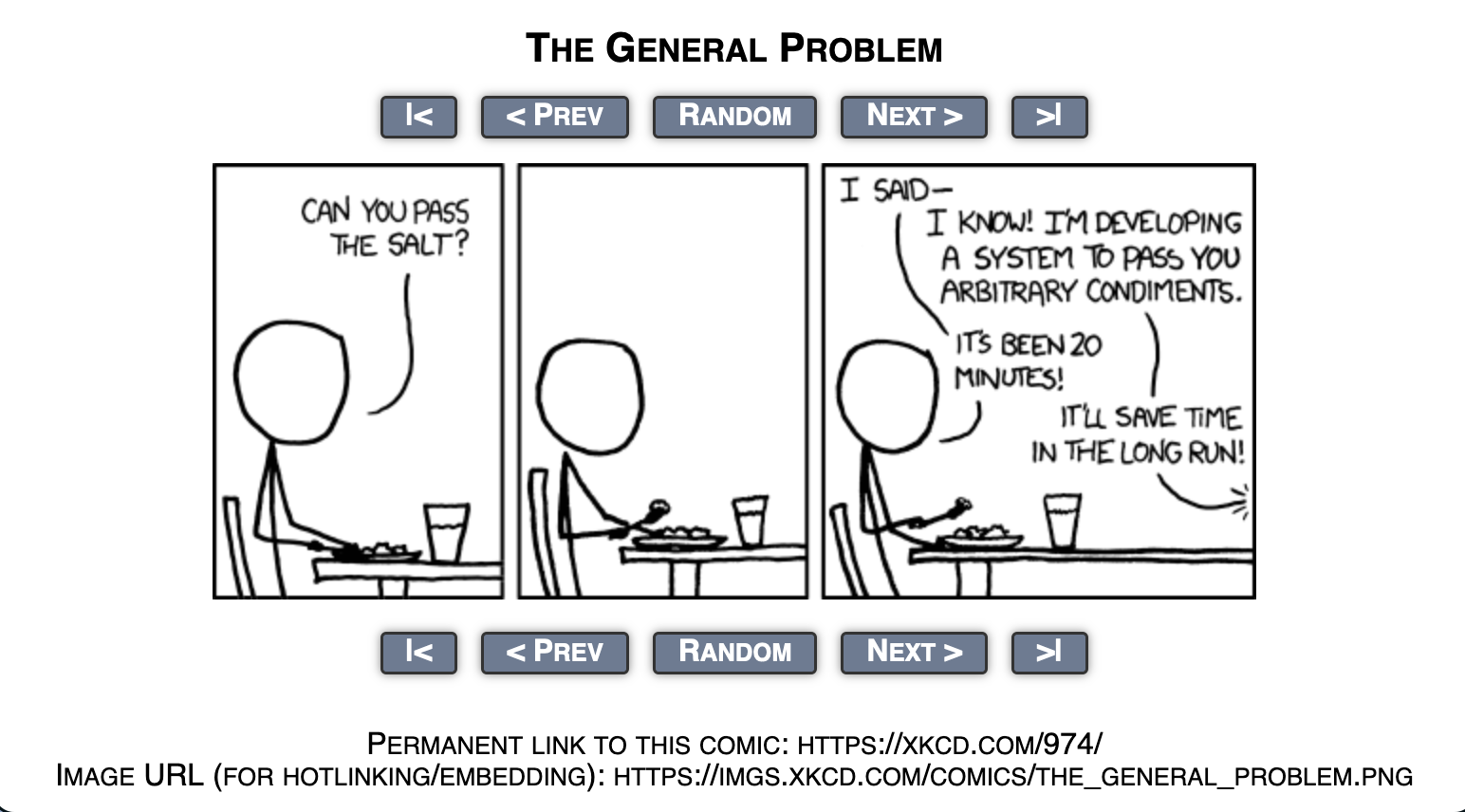 [[A person sits at a table, eating a meal.]]
Person: Can you pass the salt?

[[The person pauses, a bite of food on his fork, silently.]]

[[The person still has fork in mid-air.]]
Person: I said--
Off-screen Person: I know! I'm developing a system to pass you arbitrary condiments.
Person: It's been 20 minutes!
OSP: It'll save time in the long run!
The Emergence of BASE Solutions (i.e. NoSQL)
The basic principles of BASE DBMS
Everything is distributed – fast network
No locks (*)
Lots of fast / small memory CPUs
Lots of disks
Indexes follow data shards
Documents not rows / columns
Schema on read – not schema on write(*)
JSON Ascending
JSON is a great way to represent / move / store structured data
Fast parsers in every programming language
Easily compressed tosave storage and transfer
{
   "superlongkey" : 42;
}

{
   "superlongkey" : 43;
}
Open Source NoSQL databases
CouchDB (2008)
Cluster Of Unreliable Commodity Hardware
MongoDB – 2009 
Distributed JSON storage
Cassandra – 2008 
From FaceBook
Also Apache Hadoop – Map / Reduce
ElasticSearch – 2010 
Initially full text search Apache Lucene
Evolved into JSON database
Proprietary / Software AS a Service (SAAS) NoSQL Databases
Amazon DynamoDB
Backed the Amazon catalog
Google BigTable
Stored Google's copy of the web
Azure Table Storage
Catching up 
Every Startup 2010-Present
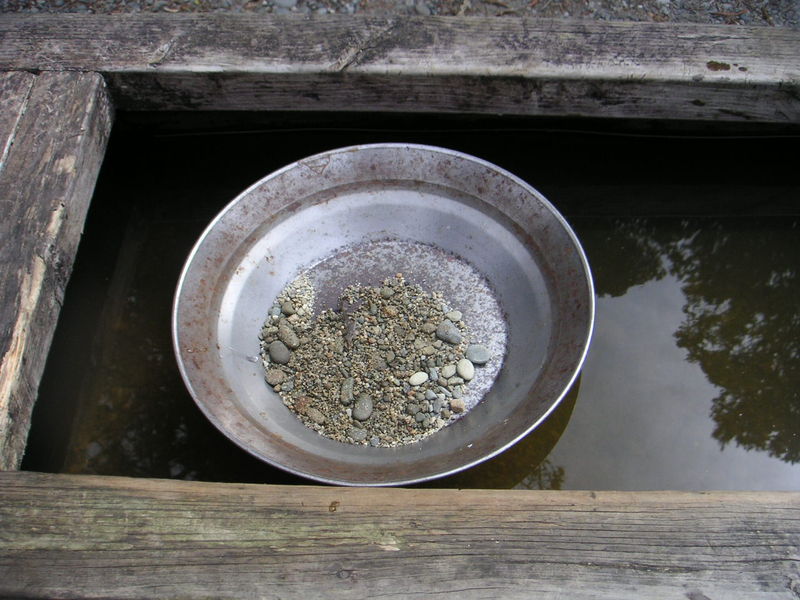 https://commons.wikimedia.org/wiki/File:Gold_Pan.jpg
Be like FaceBook – Make Money
Emergence of client-side applications
Backbone, Angular, React, Vue …
Emergence of JavaScript in the server
node.js – great at asynch / micro services
NoSQL databases
Distributed, scalable, inexpensive resources

Lots of startups / fresh ground up development
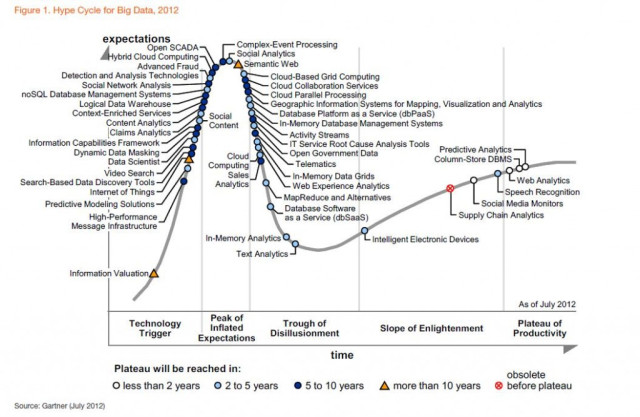 Gartner Hype 2012
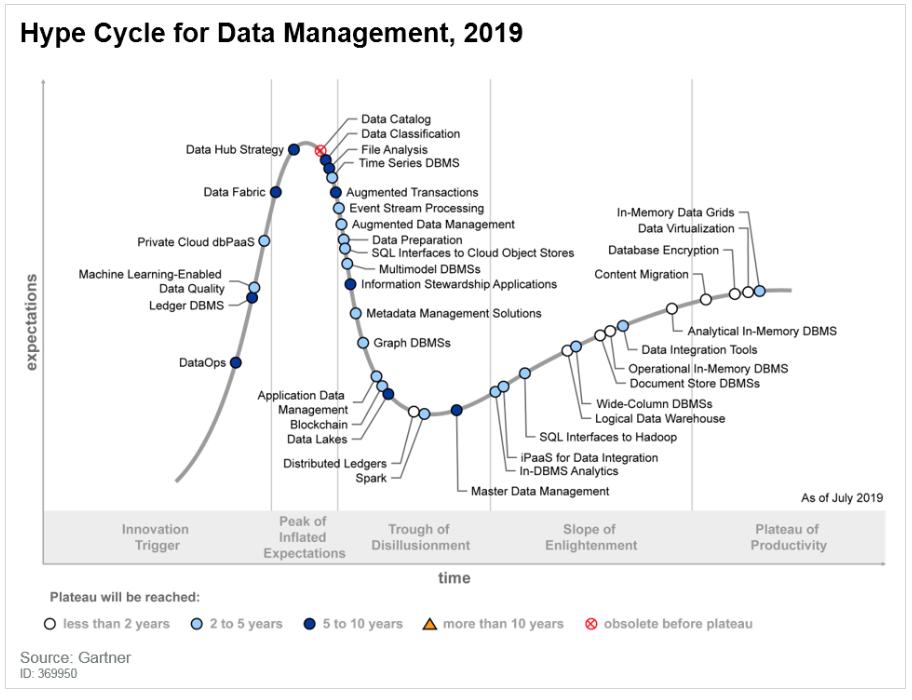 Case Study - Vericite
Startup founded in 2014 – expected 100TB
Cloud / multi-tenant / document based
Used MySQL for POC – Did not want to shard
Built on Cassandra and "owned hardware"
Cassandra fell down at scale - consultant
Switched to Amazon DynamoDB
Works – expensive but cheaper than consultants
NoSQL database competed against larger firm using custom storage on physical hardware
Reacting to the rise of NoSQL
But That's Not All…
The ACID vendors saw market share slipping away circa 2013
As NoSQL applications matured they found that application developers wanted "a few" transactions and JOINs

ACID + BASE became the new sweet spot
Technology Changes 2009-2019
AWS Could sell you 32 CPU systems with large amounts of RAM cheaper than you could own them
Solid State Disk developed scatter / gather on a single drive with 32 + simultaneous reads to different areas of the drive
RDBMS Vendors reacted
Oracle
JSON Columns
NoSQL Features
MySQL 8.0 – JSON Columns
PostgreSQL
8.3 HSTORE Columns (2008 and 2014)
9.2 JSON Columns (2012)
9.4 JSONB Columns (2014)
Amazon Redshift is based on a "modified" PostgreSQL 8.0 (2013)
ACID + BASE or BASE + ACID
It turns out to be easier to relax ACID than to do the research and development to implement ACID in a system that is distributed at its core
SQL does not imply ACID
BASE runtime databases are adopting SQL syntax for some of their operations to make it easier for developers
Hybrid (Hypothetical)
SQL

ROUTER
INSERT
UPDATE
READ/LOCK
BEGIN
ACID Master
Transaction
Log
Read Replica
SELECT
JOIN
COUNT
…
SQL
Read Replica
BASE
INSERT
UPDATE
BASE
Being BASE-Like in ACID RDBMS
Do not normalize – Replicate
Don't use SERIAL - use UUID
Columns are for indexing
Do not use foreign keys or don't mark them as such
Design your schema / indexes to enable reading a single row on query
https://www.wix.engineering/post/scaling-to-100m-mysql-is-a-better-nosql
Being BASE-Like in ACID RDBMS
Use software migrations instead of ALTER
Query for records by primary key or by indexed column
Do not use JOINs
Do not use aggregations (COUNT ??)
https://www.wix.engineering/post/scaling-to-100m-mysql-is-a-better-nosql
Summary
NoSQL is doing well
More for specialized applications
Less conversation about the "end of SQL"
Breathless is becoming pragmatic
There is a learning curve - production experience
SASS from cloud vendors makes it "easier"
Some applications converting back
"Move from MongoDB to PostgreSQL"
Review: Why PostgreSQL for this course?
Acknowledgements / Contributions
Continue new Contributors and Translators here
These slides are Copyright 2019-  Charles R. Severance (www.dr-chuck.com) as part of www.pg4e.com and made available under a Creative Commons Attribution 4.0 License.  Please maintain this last slide in all copies of the document to comply with the attribution requirements of the license.  If you make a change, feel free to add your name and organization to the list of contributors on this page as you republish the materials.

Initial Development: Charles R. Severance, University of Michigan School of Information

Insert new Contributors and Translators here including names and dates